Elektrárenský popílek jako nový sorbent pro snižování emisí CO2
Ing. Barbora Miklová
Ing. Marek Staf, Ph.D.; doc. Karel Ciahotný, CSc.
Konference TVIP 2018, Hustopeče
Úvod
U.S. Energy Information Administration (EIA) –podíl uhlí na celkové světové spotřebě energie 22 % v roce 2040
Fosilní paliva budou stále důležitý zdroj pro výrobu energie
Práškové kotle na spalování uhlí 
Fluidní kotle na spalování uhlí
Obě technologie produkují pevný odpad a emise CO2
Pevný odpad – úletový popílek
Různé navrhované technologie odstraňování CO2 
Adsorpce CO2 – jedna z možných variant
5. března 2018
[Speaker Notes: Z 27 % (2015) na 22 % (2040)]
Vzorková základna elektrárenských popílků
5. března 2018
Charakterizace vzorkové základny
XRF,
BET povrch,
Distribuce velikosti pórů
5. března 2018
Charakterizace vzorkové základny - XRF
5. března 2018
Charakterizace vzorkové základny – BET povrch
5. března 2018
Charakterizace vzorkové základny – Distribuce pórů
5. března 2018
Úprava vybraného popílku B6
5. března 2018
BET povrch
5. března 2018
Provedené analýzy vzorků
Termogravimetrická analýza (TGA)
Statická metoda adsorpce – nízkoteplotní testy
Testy v průtočných aparaturách – vysokoteplotní testy
5. března 2018
Výsledky TG analýzy
5. března 2018
Statická metoda adsorpce
1 – vak na odběr plynu; 2 – exikátor; 3 – kelímky se vzorky; 4 – klimatická komora
5. března 2018
Průtočné aparatury s pevným a fluidním ložem
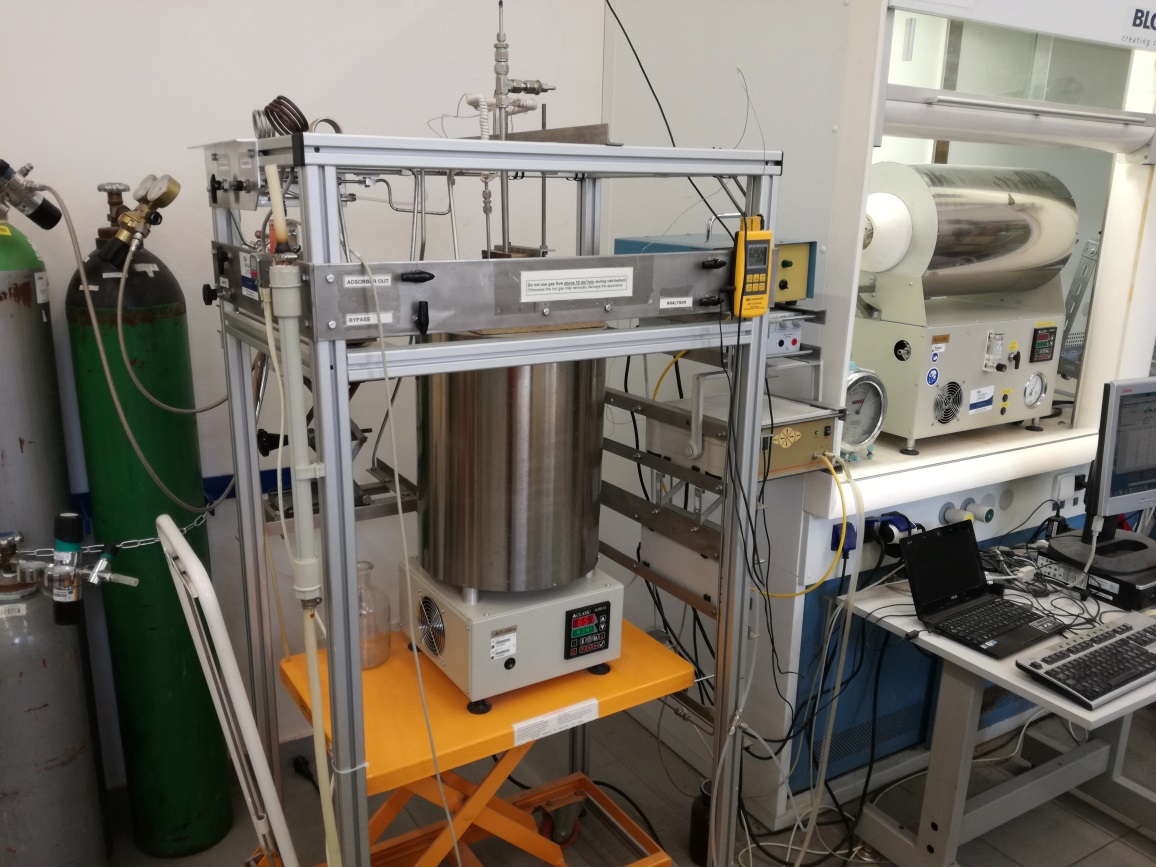 Spirálový chladič
Elektromagnetický regulátor
teploměr
Tlakové lahve
Bubnový plynoměr
IR analyzátor
Vertikální pec s reaktorem
PC
5. března 2018
Průtočné aparatury s pevným a fluidním ložem
1,2 – tlakové lahve; 3 – vertikální pec; 4 – manostat; 5 – IR analyzátor; 6 – bubnový plynoměr; 7 – teploměr; 8 – dvouplášťový křemenný reaktor; 9 – spirálový chladič; 10 – jehlový ventil; 11 – dig. hmotnostní průtokoměr s elektromagnetickým regulátorem; 12 - bypass
5. března 2018
Výsledky cyklů kalcinace/karbonatace – pevné lože (popílek K31)
5. března 2018
Výsledky cyklů kalcinace/karbonatace – fluidní reaktor (popílek K32)
5. března 2018
Souhrn získaných poznatků
Vzorková základna se skládala ze 3 vzorků – 2 z fluidního spalování a 1 z práškového spalování uhlí
B6 - práškové spalování         obsahoval nejméně termolabilních karbonátů,   	což vede k nedostatečné sorpční kapacitě za vysokých teplot
        - chemické úpravy za účelem zvýšení sorpční kapacity        nejvyšší   	sorpční kapacitu poskytoval vzorek upravený v NaOH (2,8 %, t=30 °C)
K31 a K32 – fluidní spalování       obsahovaly zvýšené množství nezreagovaného CaO        možnost použít pro odstraňování CO2 za vysokých teplot (karbonátová smyčka)
Technologie, která odsiřuje spaliny přímo ve spalovacím prostoru (fluidní technologie) poskytuje elektrárenský popílek vhodnější pro záchyt CO2 ze spalin než práškové spalování
5. března 2018
Děkuji za pozornost